Муниципальное бюджетное дошкольное образовательное учреждение «Нижнеомский детский сад №2»
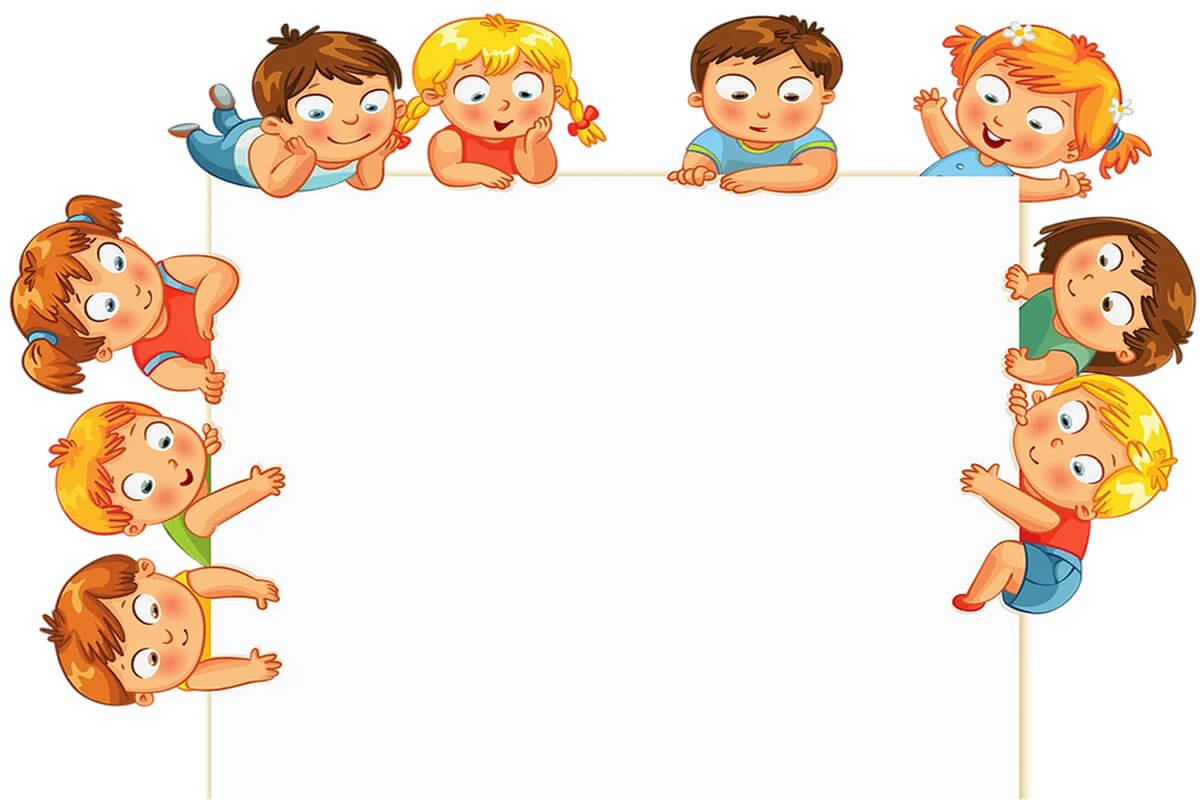 « Здоровьесберегающие технологии в работе с детьми  раннего возраста»
«Чтобы сделать ребёнка умным и рассудительным, сделайте его крепким и здоровым: пусть работает, действует, кричит, пусть он находится в постоянном движении»
                                                                                                                                                                                         Ж.- Ж.Руссо
Воспитатель: Тюменцева О.П.
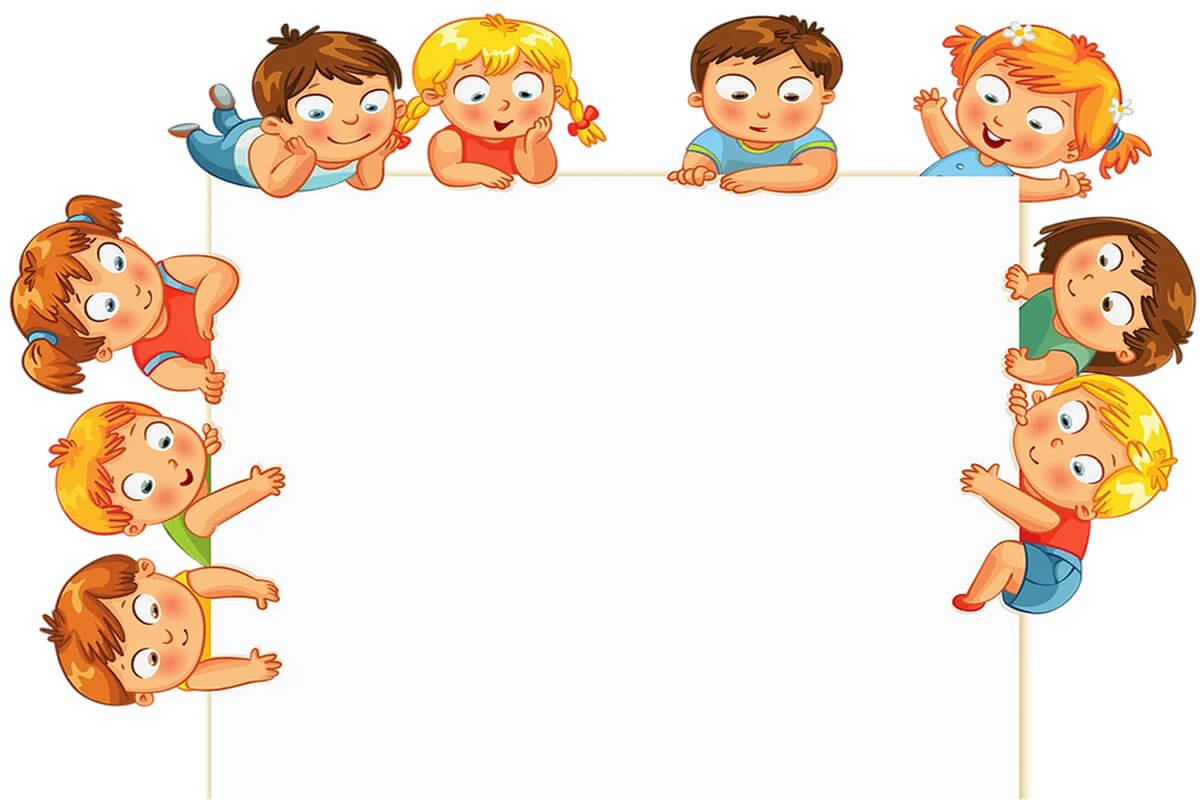 Поступление ребенка в детский сад является особым периодом жизни для всей семьи. Для малыша - это сильное стрессовое переживание, которое необходимо смягчить. Ему предстоит приспособиться к совершенно иным условиям, чем те, к которым он привык в семье. Четкий режим дня, отсутствие родителей, как правило, иной стиль общения, необходимость общения со сверстниками, новое помещение - все эти изменения создают для ребенка стрессовую ситуацию. Эти новые факторы вызывают у малыша защитную реакцию в виде плача, отказа от еды, сна, общения с окружающими.
В связи с этим появляется необходимость профилактических мероприятий по охране и укреплению здоровья детей. Очень важно применять здоровьесберегающие технологии в работе с первых дней пребывания детей в саду.
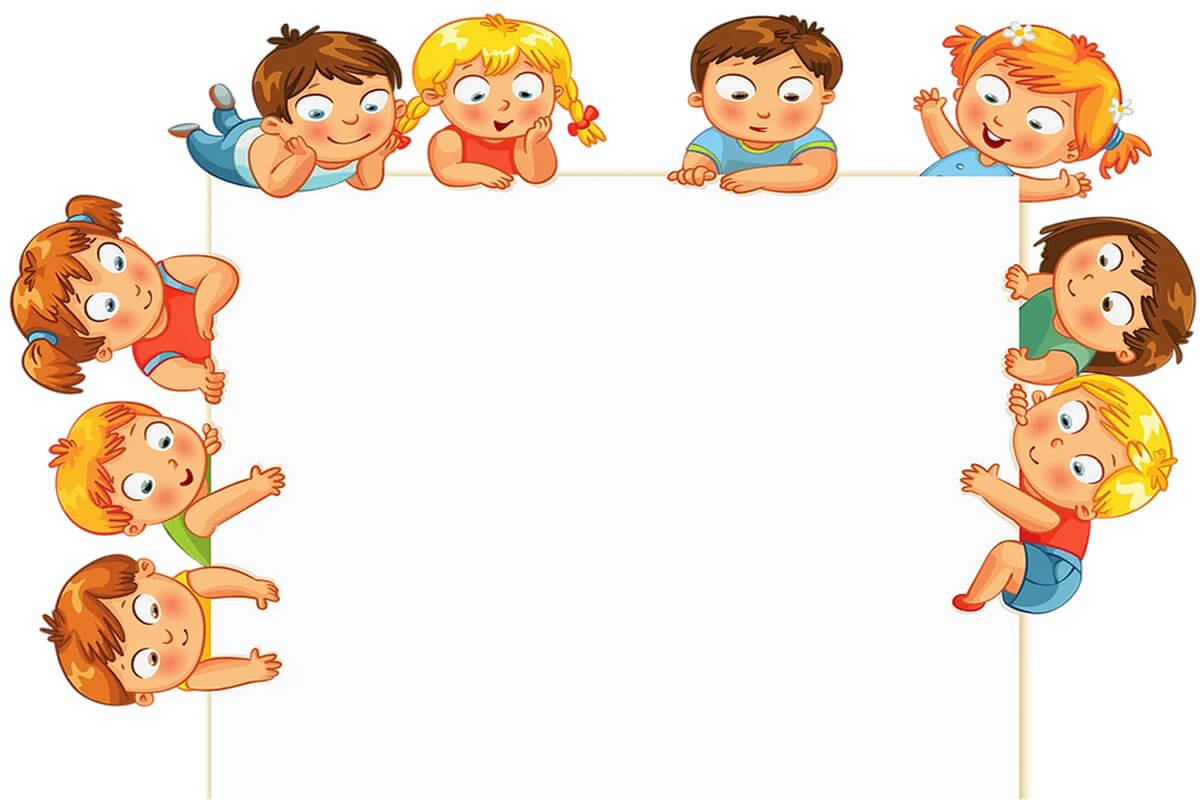 Цель: сделать адаптационный период как можно менее длительным и болезненным и  заложить основы здорового образа жизни используя различные формы работы.
Задачи:
- подобрать и систематизировать материал по физкультурно-оздоровительной работе с детьми раннего возраста;
- организовать предметно-развивающую среду для проведения занятий с детьми;
разработать и оформить в виде информационных листов, буклетов, папок материалы для родителей.
Срок реализации: 1 учебный год (2023-2024гг)
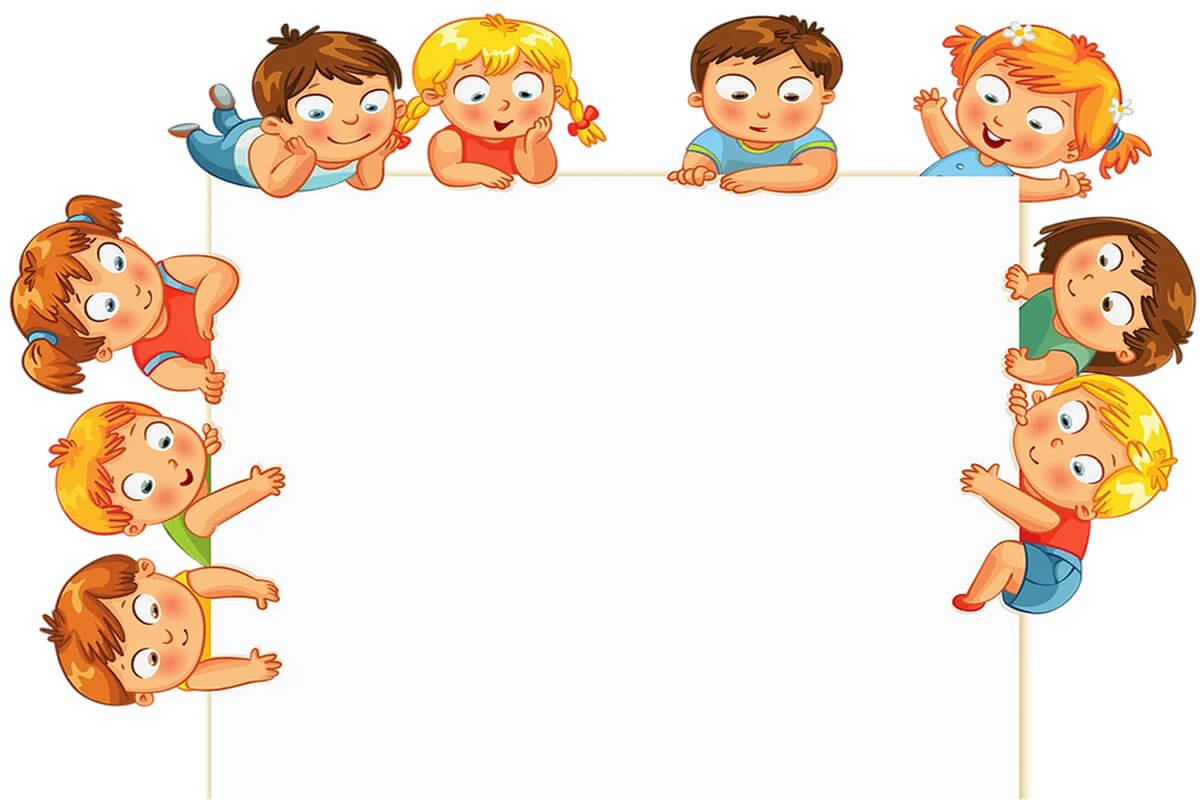 В своей работе с детьми раннего возраста я использую следующие здоровьесберегающие технологии:
1.Технологии сохранения и стимулирования здоровья.
2. Технология обучения здоровому образу жизни.
3. Коррекционнаяя технология.
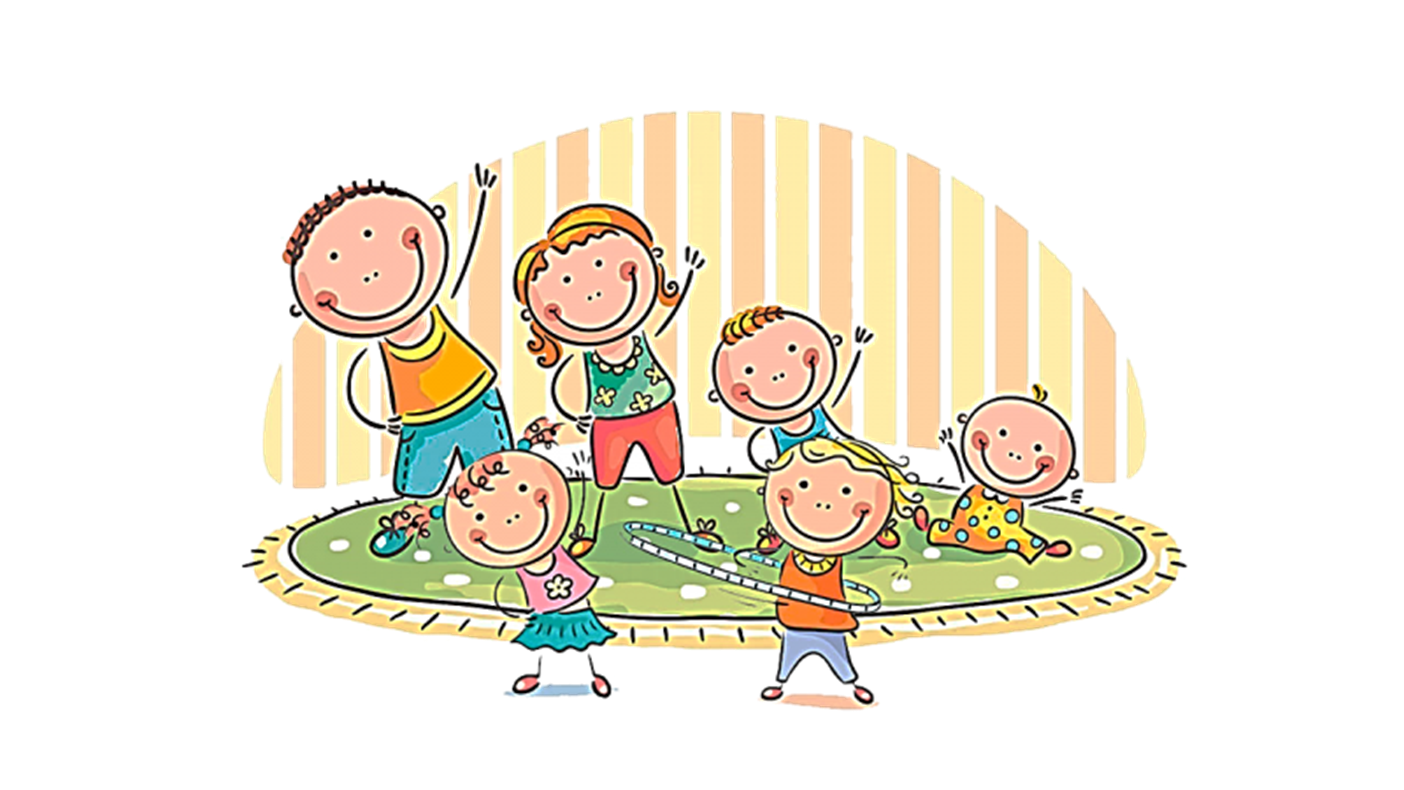 Технологии сохранения и стимулирования здоровья
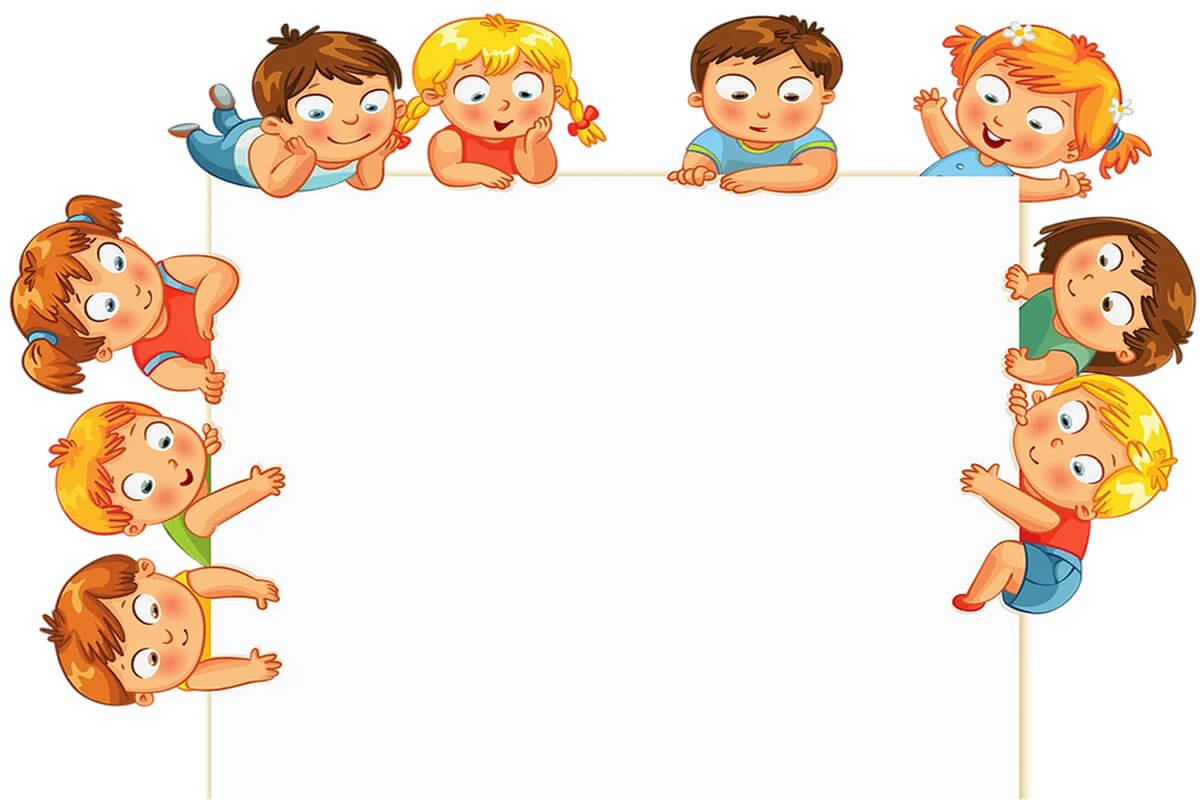 *Динамические паузы*
Проводятся во время занятий, 1-2 мин., по мере утомляемости детей, в качестве профилактики утомления. Могут включать в себя элементы гимнастики для глаз, дыхательной гимнастики и других в зависимости от вида занятий.
 Задачи: смена вида деятельности; предупреждении утомляемости; снятии мышечного, нервного и мозгового напряжения; активизации кровообращения; активизации мышления; создании положительного эмоционального фона.
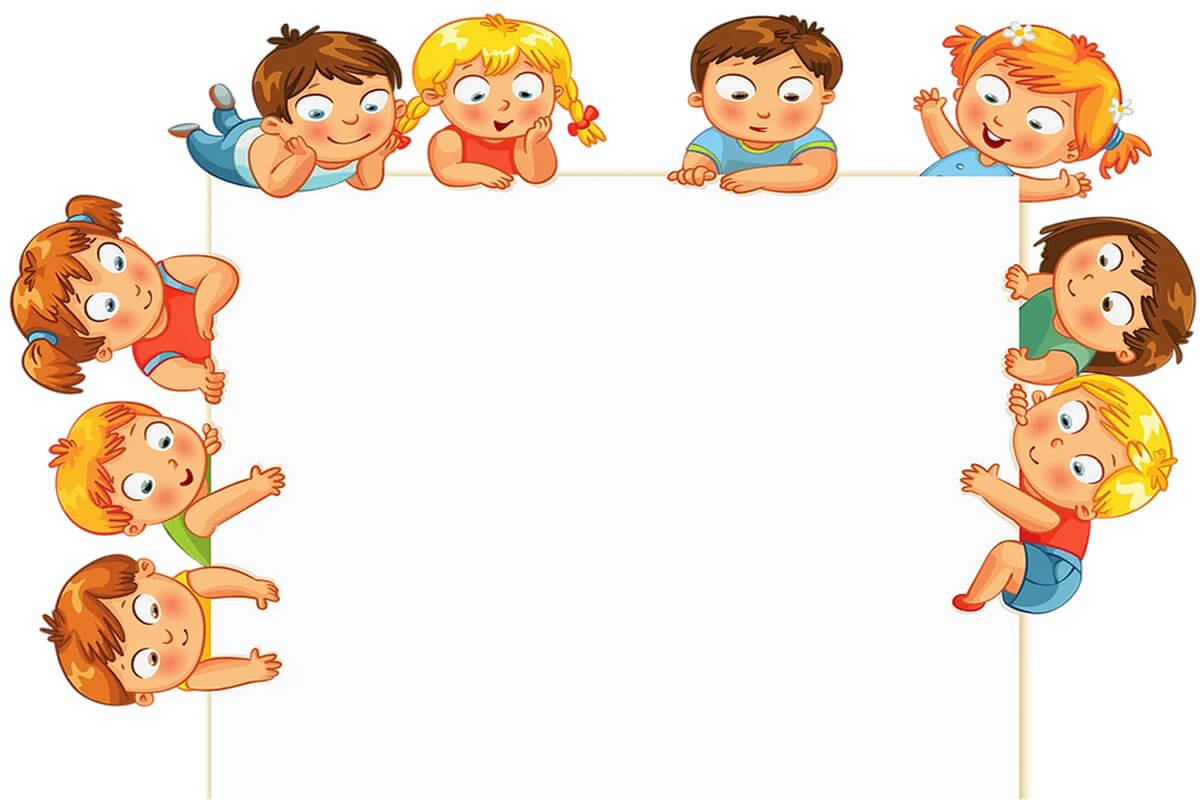 *Гимнастика для глаз* - система упражнений, направленных на коррекцию и профилактику нарушений зрения. Гимнастика для глаз необходима для: снятия напряжения; предупреждения утомления; тренировки глазных мышц; укрепления глазного аппарата.
*Дыхательная гимнастика* - повышают устойчивость организма к болезням и стрессам, облегчают восстановление организма после простуды.
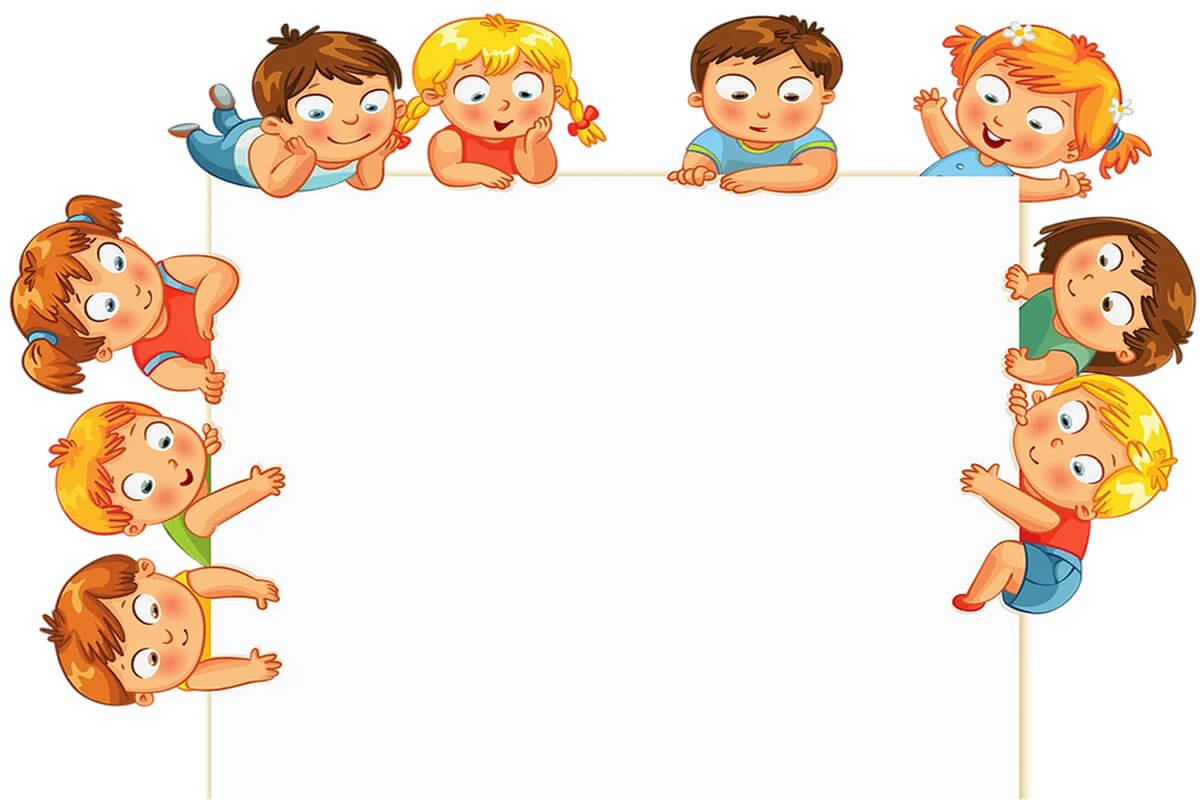 *Подвижные и спортивные игры* 
Проводятся ежедневно , на прогулке, в групповой комнате — малой,  средней степенью подвижности 
  Подвижные игры направлены не только на развитие игровых навыков ребенка, но и служат формированию здоровья малышей, формируют благоприятный фон в группе.
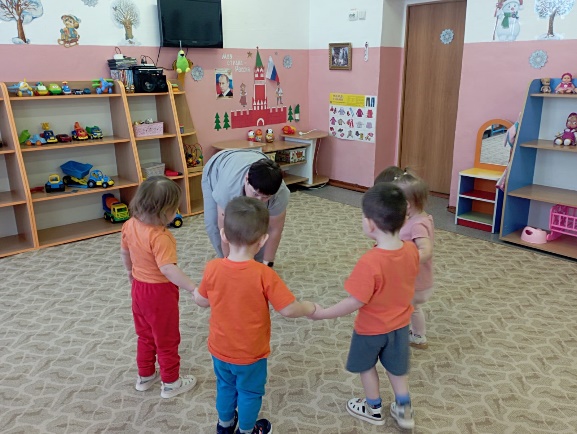 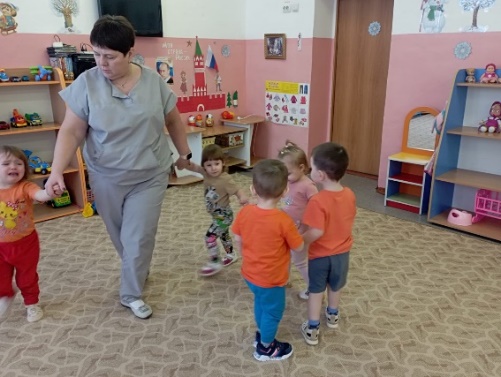 Технологии сохранения и стимулирования здоровья
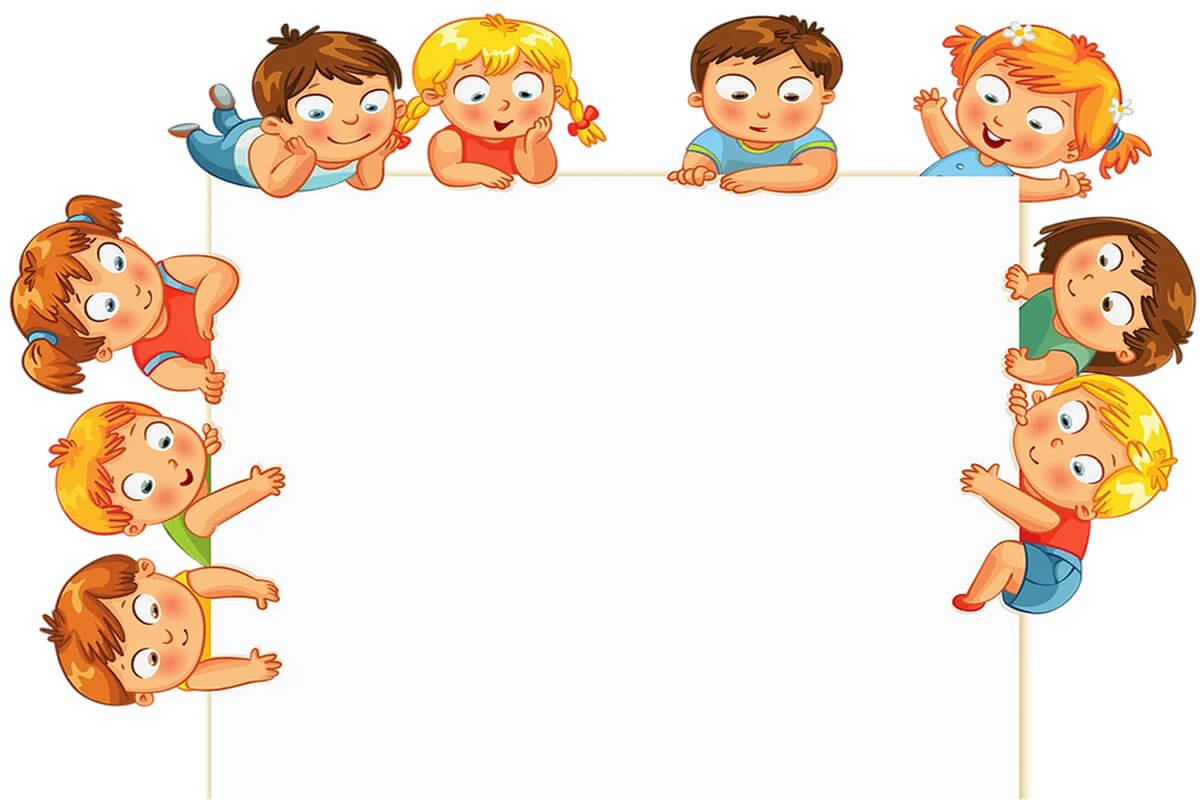 *Пальчиковая гимнастика*
Проводится в форме инсценировки стихотворных текстов с помощью пальцев. применяется не только для развития мелкой моторики рук (что важно для подготовки ребенка к рисованию, лепке и письму), но и для решения проблем с речевым развитием у детей.
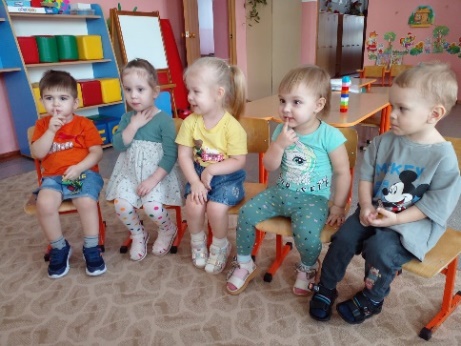 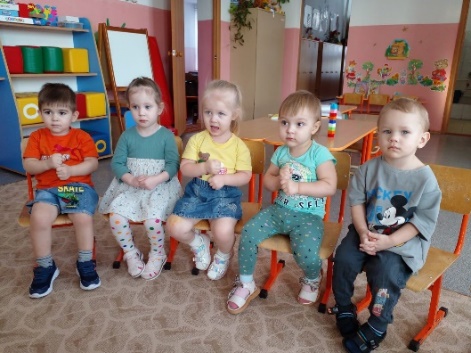 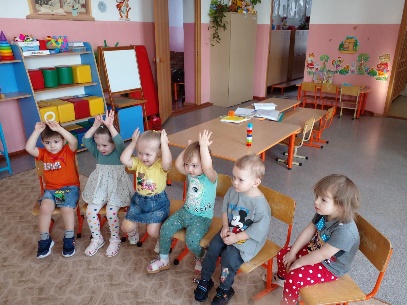 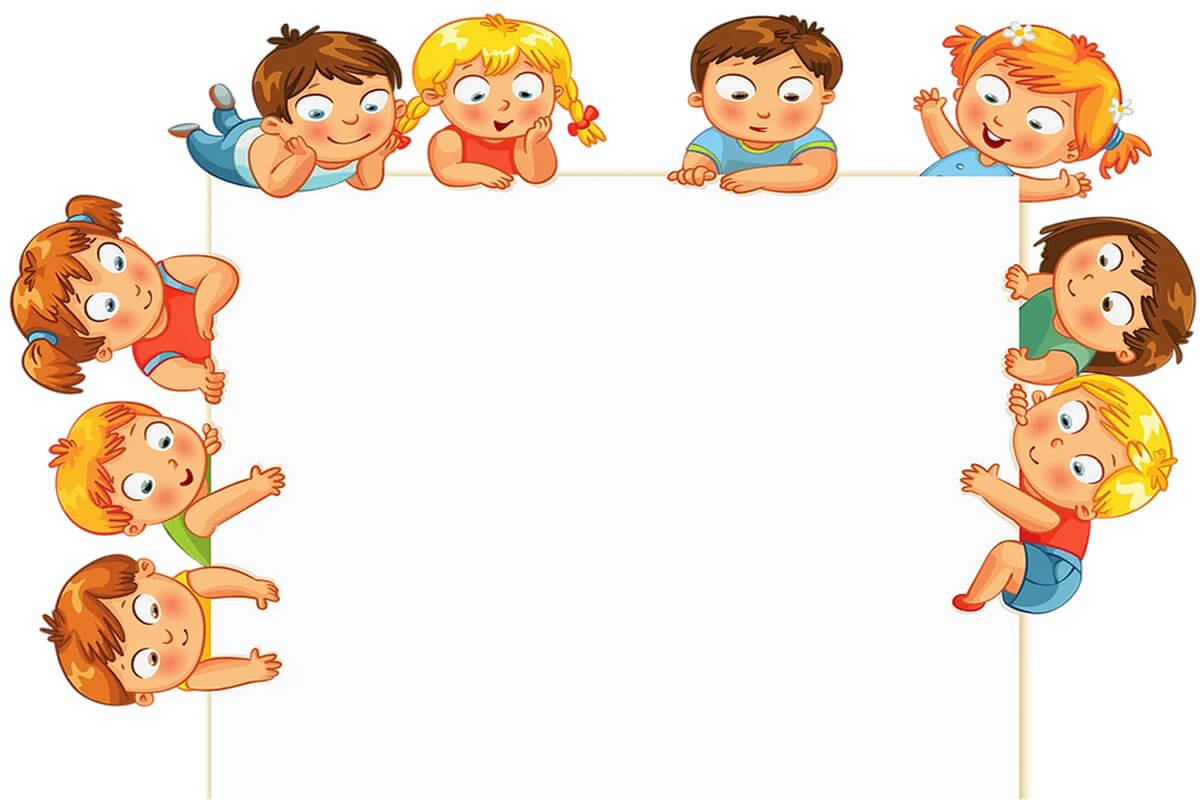 *Закаливающие мероприятия* 
 Закаливание – это простой и доступный каждому способ повысить иммунитет и сопротивляемость организма к внешним факторам, снизить риск заболевания, укрепить тело физически, добавить энергии и сил. 
-Ножные ванны
Игры с водой («Тёплая-холодная», и др
- умывание прохладной водой
Хотьба босиком в летний период, солнечные ванны
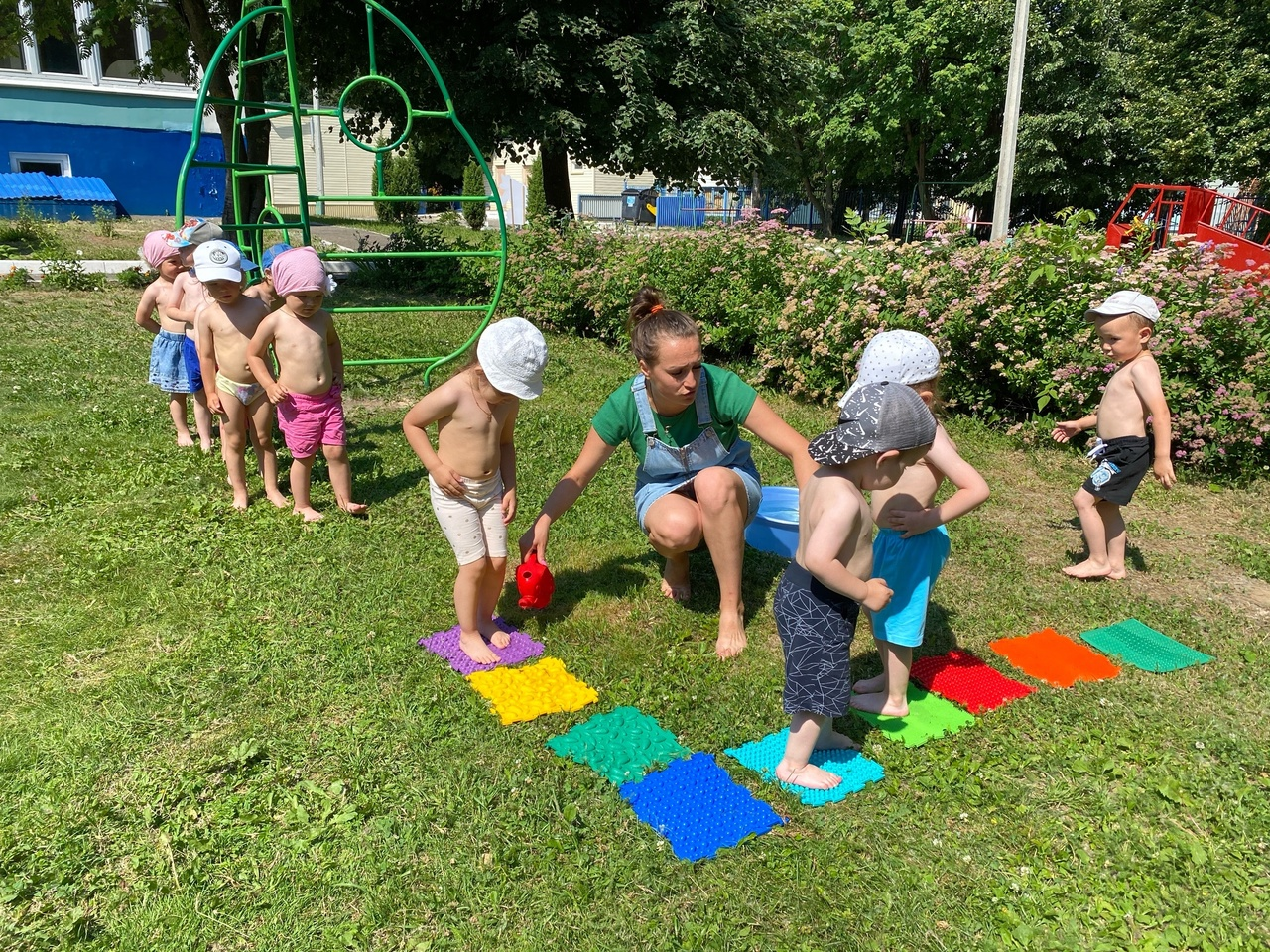 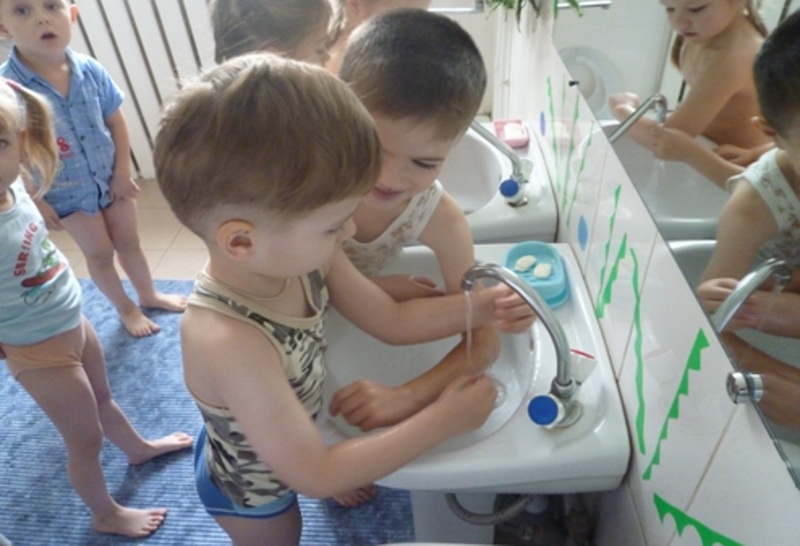 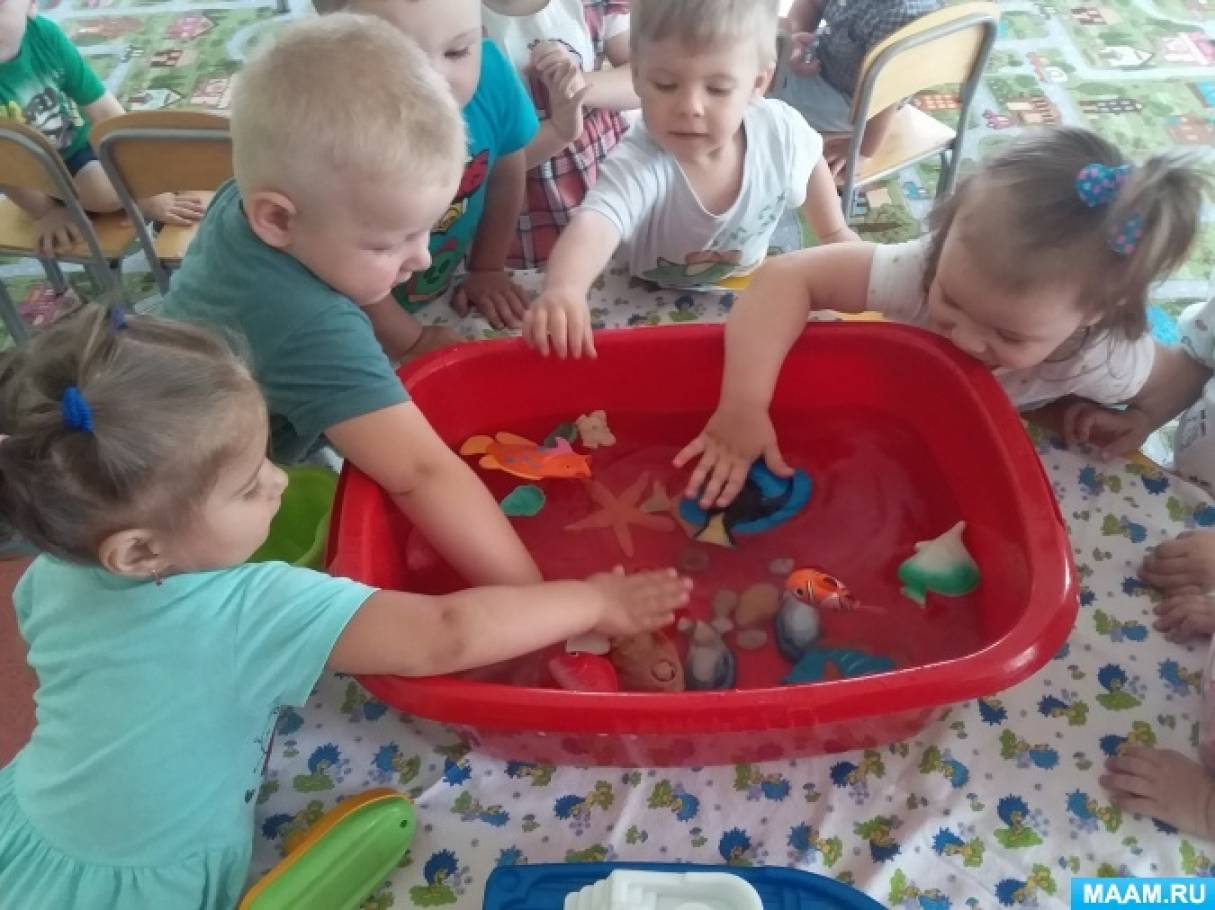 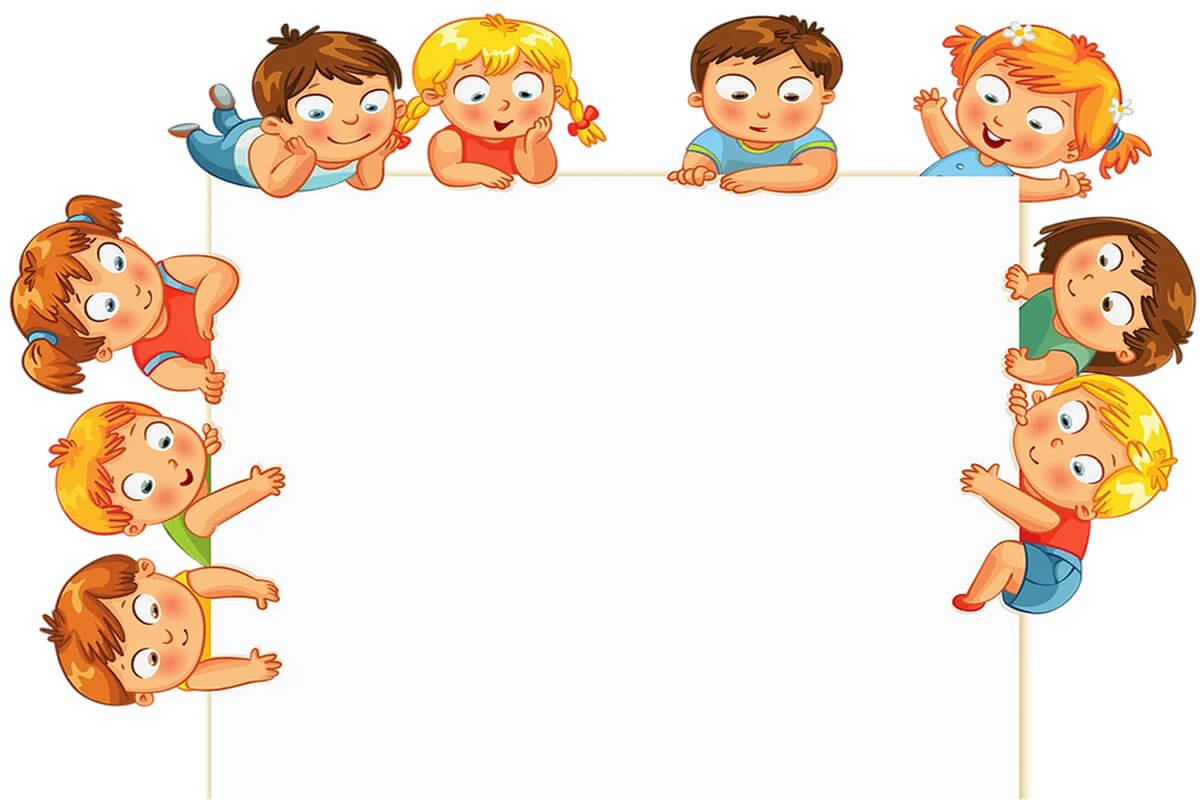 *Бодрящая гимнастика после сна*
Проводится в различных формах: 
-  упражнения на кроватках («Мы проснулись», «Котята» и др.
 ходьба по массажному коврику (дорожка массажирует ступни малыша, укрепляет мышщы и связочный аппарат стопы, защищая организм в целом);
 лёгкий бег из спальни в группу с разницей температуры
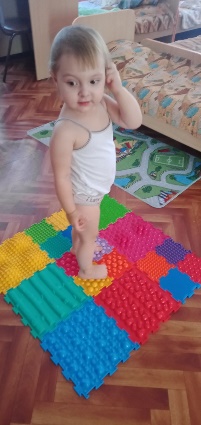 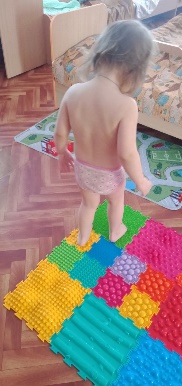 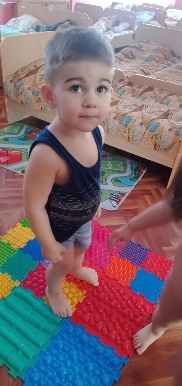 Технология обучения здоровому образу жизни.
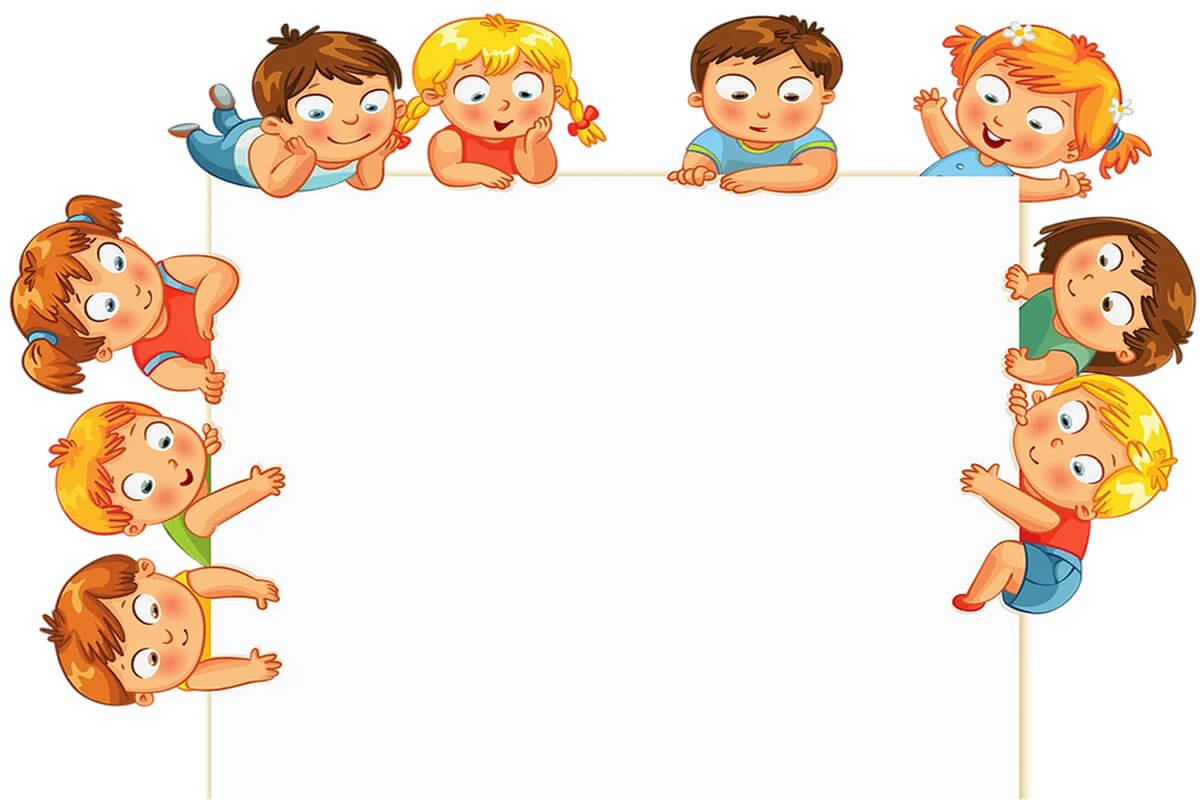 *Утренняя гимнастика*
.
Проводится ежедневно с игрушками, флажками по музыкальное сопровождение.
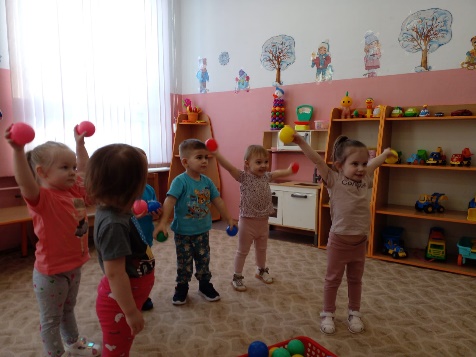 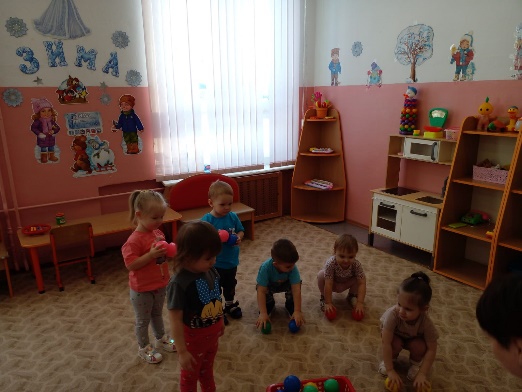 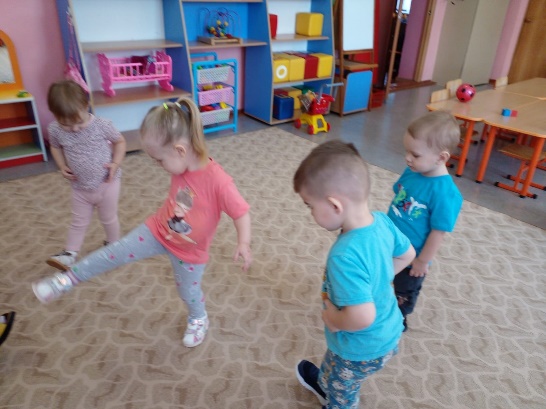 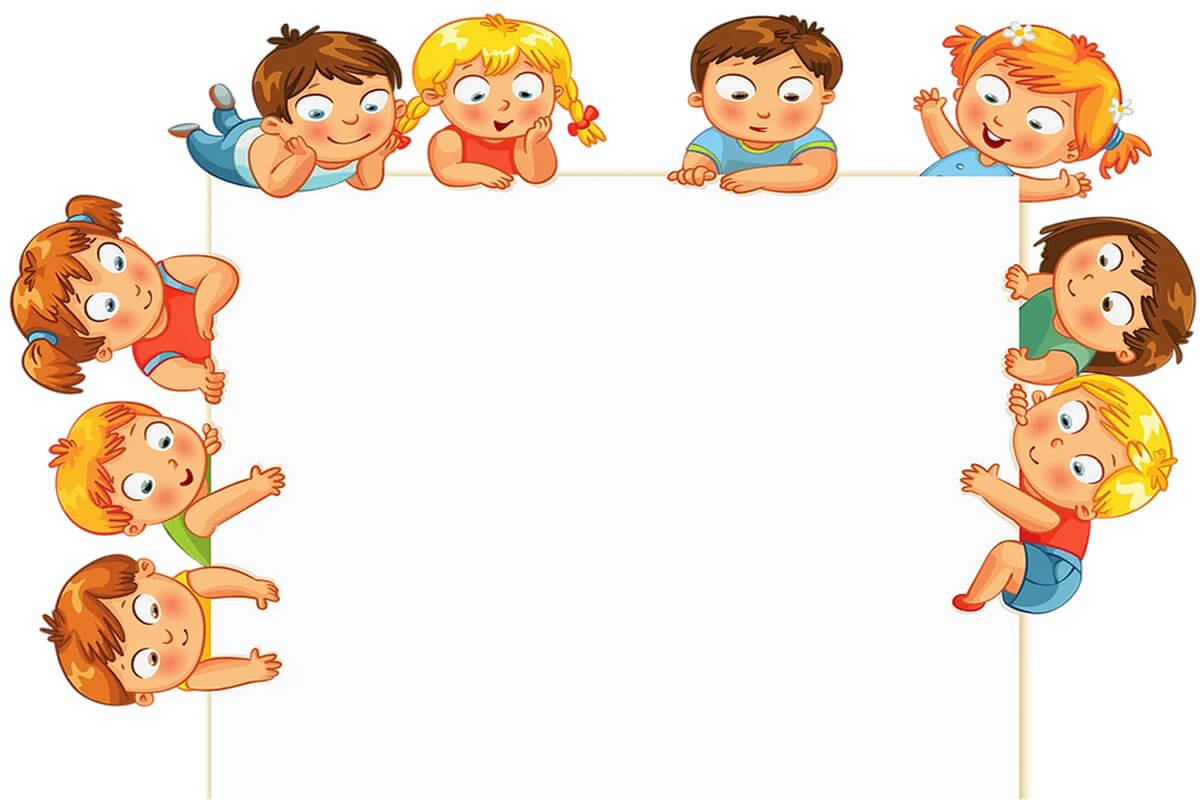 *Физкультурные занятия*
Проводятся интегрированные занятия с элементами конструирования, с использованием сенсорного материала
.
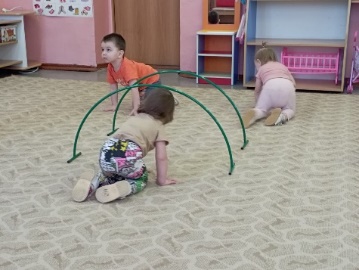 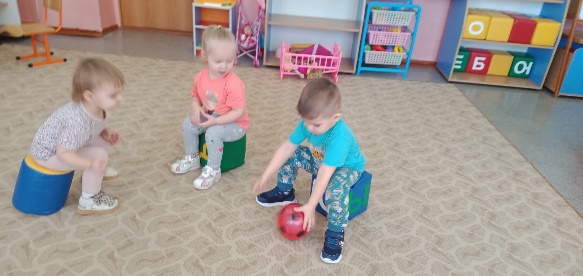 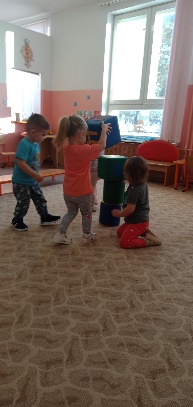 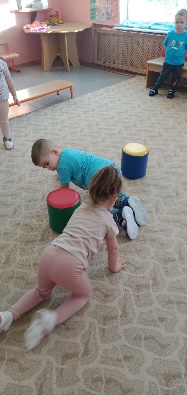 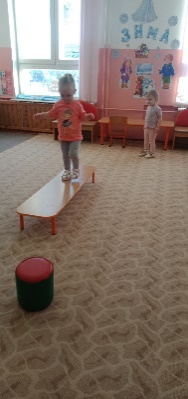 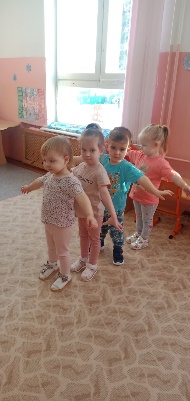 .
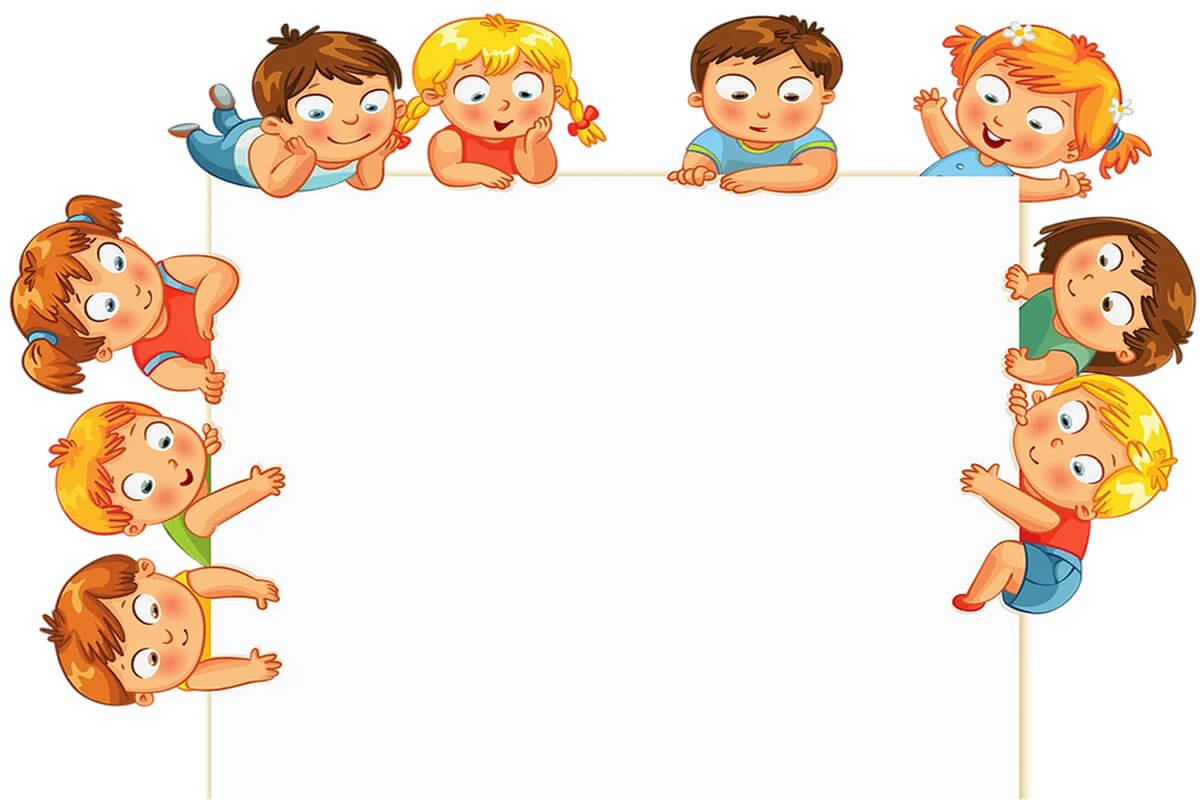 .
*Игровой самомассаж*
 Самомассаж – одно из средств профилактики и коррекции речи детей. Цель самомассажа поднять общий тонус детского организма и улучшить кровообращение. В своей практике для самомассажа я использую мячики, нетрадиционный материал: шишки, поролоновые палочки, перышки.
Коррекционнаяя технология.
.
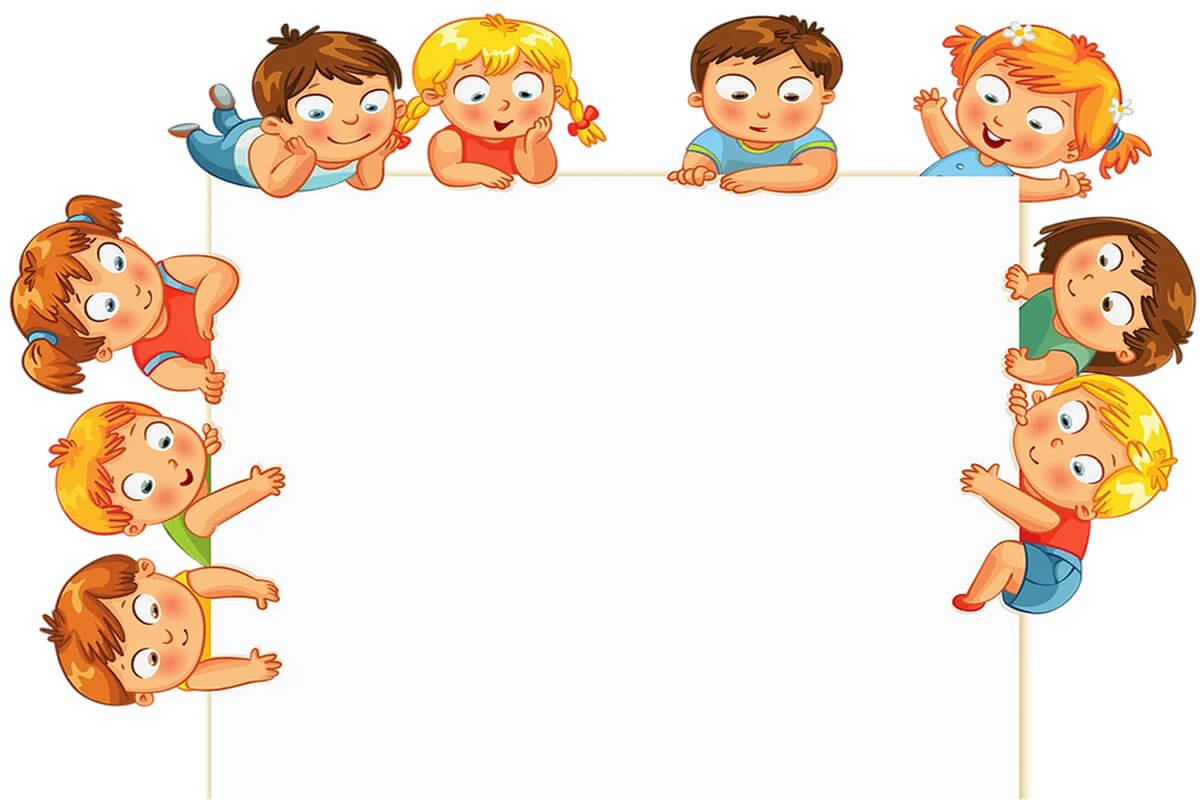 .
*Артикуляционная гимнастика*
 помогает:
- улучшить подвижность артикуляционных органов, мышечную систему языка, губ, щек; 
- подготовить ребенка к правильному произношению;
 - улучшить кровоснабжение артикуляционных органов и нервную проводимость; 
уменьшить напряженность артикуляционных органов.
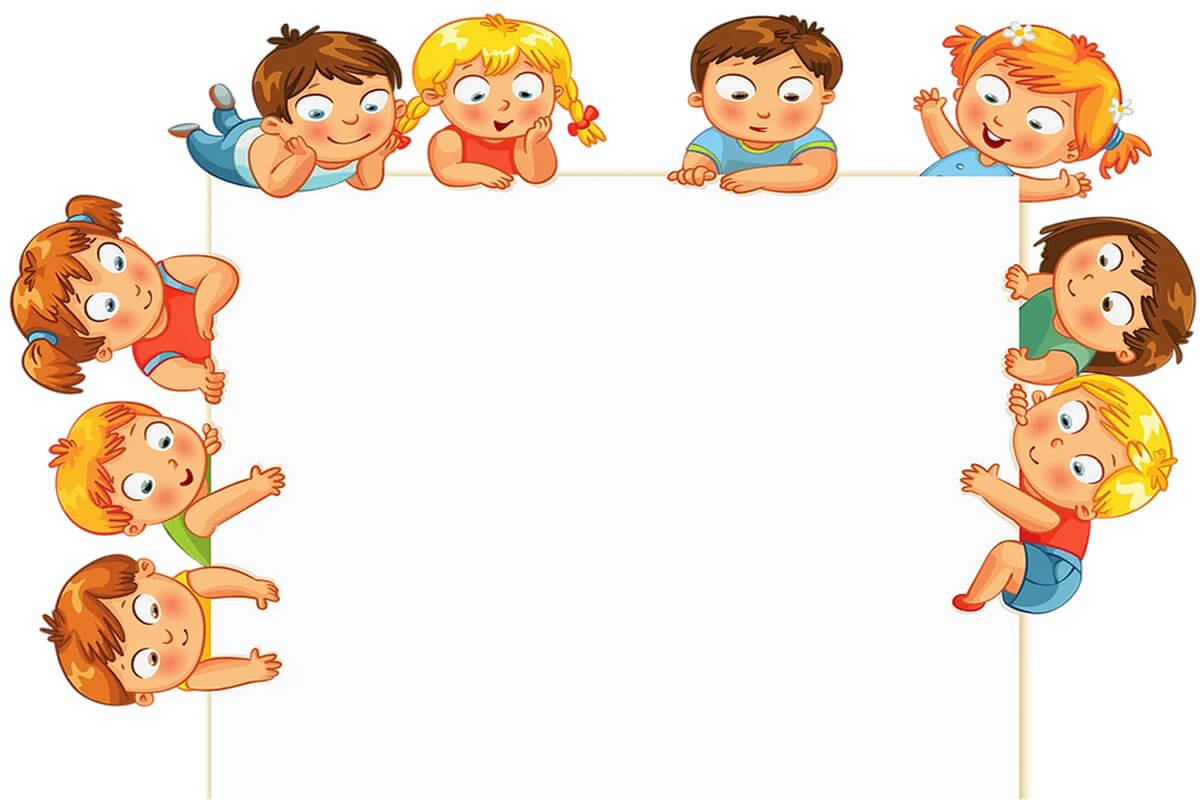 .
В заключение можно сказать, что используемые в комплексе здоровьесберегающие технологии в итоге формируют у ребенка стойкую мотивацию на здоровый образ жизни.
.
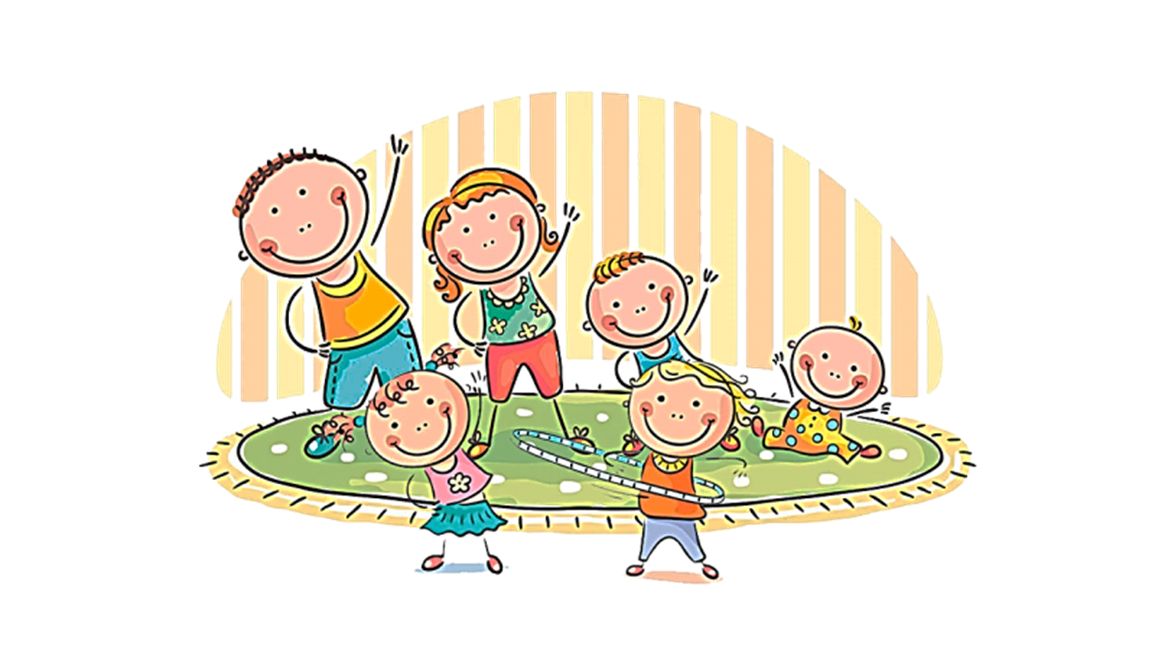 Литература:
.
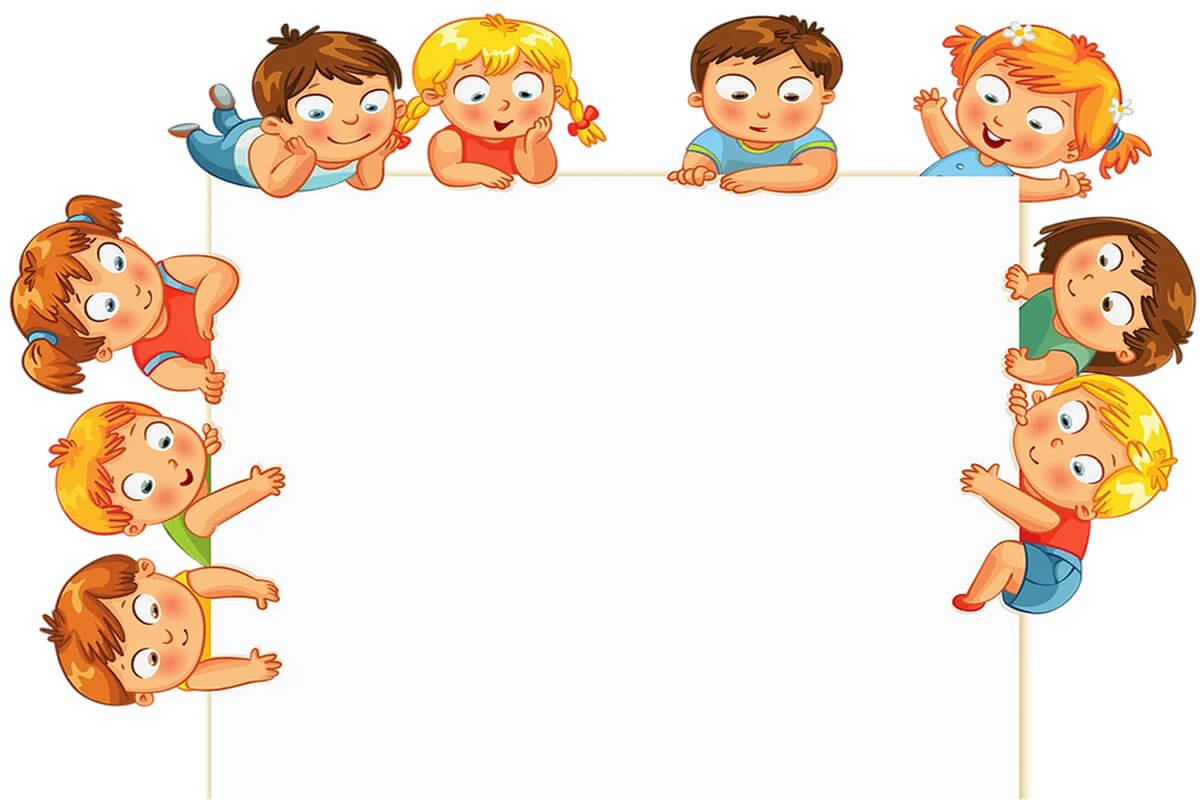 .
Карепова Т. Г., Формирование здорового образа жизни у дошкольников, Издательство «Учитель» 2009год
Новикова И. М. Формирование представлений о здоровом образе жизни у дошкольников. Пособие для педагогов дошкольных учреждений. – М. : МОЗАИКА - СИНТЕЗ, 2 010
Терновская С. А., Теплякова Л. А. Создание здоровье сберегающей образовательной среды в дошкольном образовательном учреждении// Методист. -2005.-N4.-С. 61-65.
Ахутина Т.В. Здоровьесберегающие технологии обучения: индивидуально-ориентированный подход   Школа здоровья. 2000г. Т. 7. №2. С.21 – 28.